OSMANLI KÜLTÜR VE MEDENİYETİ
OSMAN BEY
(1284-1324)
EĞİTİM VE ÖĞRETİMDE GELİŞMELER VE YENİ KURUMLAR
Youtube kanalı: tariheglencesi
Arif özbeyli
www.tariheglencesi.com
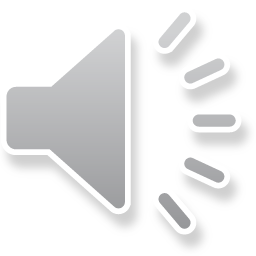 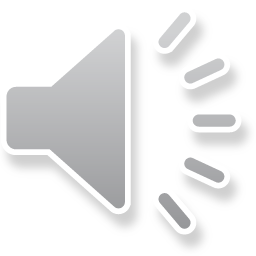 2
3
4
5
6
7
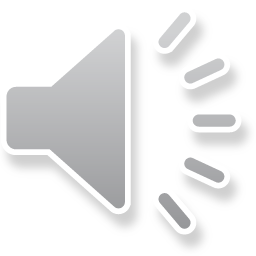 8
9
tariheglencesi
Kanalıma abone olup, destek olabilirsiniz.